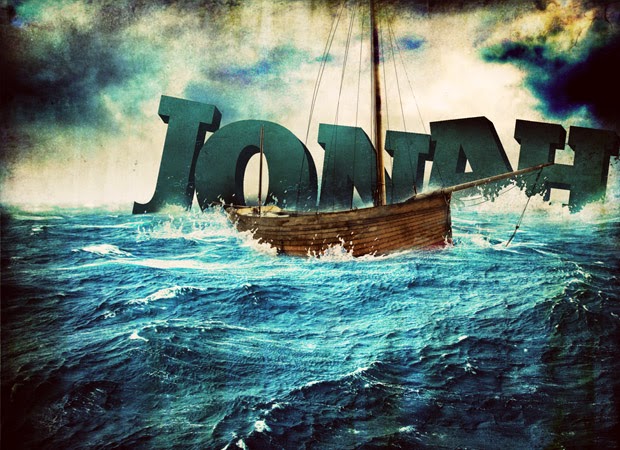 逃避神
(拿1:1-17)
逃避神 (拿1:1-17)
1:1 耶 和 华 的 话 临 到 亚 米 太 的 儿 子 约 拿 ， 说 ，
1:2 你 起 来 往 尼 尼 微 大 城 去 ， 向 其 中 的 居 民 呼 喊 。 因 为 他 们 的 恶 达 到 我 面 前 。
1:3 约 拿 却 起 来 ， 逃 往 他 施 去 躲 避 耶 和 华 。 下 到 约 帕 ， 遇 见 一 只 船 ， 要 往 他 施 去 。 他 就 给 了 船 价 ， 上 了 船 ， 要 与 船 上 的 人 同 往 他 施 去 躲 避 耶 和 华 。
躲避神 (拿1:1-17)
1:4	然 而 耶 和 华 使 海 中 起 大 风 ， 海 就 狂 风 大 作 ， 甚 至 船 几 乎 破 坏 。
1:5	水 手 便 惧 怕 ， 各 人 哀 求 自 己 的 神 。 他 们 将 船 上 的 货 物 抛 在 海 中 ， 为 要 使 船 轻 些 。 约 拿 已 下 到 底 舱 ， 躺 卧 沉 睡 。
1:6	船 主 到 他 那 里 对 他 说 ， 你 这 沉 睡 的 人 哪 ， 为 何 这 样 呢 。 起 来 ， 求 告 你 的 神 ， 或 者 神 顾 念 我 们 ， 使 我 们 不 致 灭 亡 。
躲避神 (拿1:1-17)
1:7	船 上 的 人 彼 此 说 ， 来 吧 ， 我 们 掣 签 ， 看 看 这 灾 临 到 我 们 是 因 谁 的 缘 故 。 于 是 他 们 掣 签 ， 掣 出 约 拿 来 。
1:8	众 人 对 他 说 ， 请 你 告 诉 我 们 ， 这 灾 临 到 我 们 是 因 谁 的 缘 故 。 你 以 何 事 为 业 。 你 从 哪 里 来 。 你 是 哪 一 国 ， 属 哪 一 族 的 人 。
1:9 他 说 ， 我 是 希 伯 来 人 。 我 敬 畏 耶 和 华 ， 那 创 造 沧 海 旱 地 之 天 上 的 神 。
1:10 他 们 就 大 大 惧 怕 ， 对 他 说 ， 你 做 的 是 什 么 事 呢 。 他 们 已 经 知 道 他 躲 避 耶 和 华 ， 因 为 他 告 诉 了 他 们 。
躲避神 (拿1:1-17)
1:11 他 们 问 他 说 ， 我 们 当 向 你 怎 样 行 ， 使 海 浪 平 静 呢 。 这 话 是 因 海 浪 越 发 翻 腾 。1:12 他 对 他 们 说 ， 你 们 将 我 抬 起 来 ， 抛 在 海 中 ， 海 就 平 静 了 。 我 知 道 你 们 遭 这 大 风 ， 是 因 我 的 缘 故 。
1:13  然 而 那 些 人 竭 力 荡 桨 ， 要 把 船 拢 岸 ， 却 是 不 能 。 因 为 海 浪 越 发 向 他 们 翻 腾 。
躲避神 (拿1:1-17)
1:14 他 们 便 求 告 耶 和 华 说 ， 耶 和 华 阿 ， 我 们 恳 求 你 ， 不 要 因 这 人 的 性 命 使 我 们 死 亡 ， 不 要 使 流 无 辜 血 的 罪 归 与 我 们 。 因 为 你 耶 和 华 是 随 自 己 的 意 旨 行 事 。1:15 他 们 遂 将 约 拿 抬 起 ， 抛 在 海 中 ， 海 的 狂 浪 就 平 息 了 。1:16 那 些 人 便 大 大 敬 畏 耶 和 华 ， 向 耶 和 华 献 祭 ， 并 且 许 愿 。
逃避神 (拿1:1-17)
1:17 耶 和 华 安 排 一 条 大 鱼 吞 了 约 拿 ， 他 在 鱼 腹 中 三 日 三 夜 。
为什么逃避不跟从？
感情放不下
实在太困难
对神不信任
逃避神(拿1:1-17)
逃避上帝 (1:1-3)
自我安慰 (1:3)
神必管教 (1:4-10)
累人累己 (1:11-16)
深切反省 (1:17)
逃避神(拿1:1-17)
逃避上帝 (1:1-3)
自我安慰 (1:3)
神必管教 (1:4-10)
累人累己 (1:11-16)
深切反省 (1:17)
躲避神 (拿1:1-17)
1:1 耶 和 华 的 话 临 到 亚 米 太 的 儿 子 约 拿 ， 说 ，
1:2 你 起 来 往 尼 尼 微 大 城 去 ， 向 其 中 的 居 民 呼 喊 。 因 为 他 们 的 恶 达 到 我 面 前 。
1:3 约 拿 却 起 来 ， 逃 往 他 施 去 躲 避 耶 和 华 。 下 到 约 帕 ， 遇 见 一 只 船 ， 要 往 他 施 去 。 他 就 给 了 船 价 ， 上 了 船 ， 要 与 船 上 的 人 同 往 他 施 去 躲 避 耶 和 华 。
[Speaker Notes: This picture is not listed in free to share and use from Bing.com]
派我到哪里宣教都可以，除了…
逃避神(拿1:1-17)
逃避上帝 (1:1-3)
自我安慰 (1:3)
神必管教 (1:4-10)
累人累己 (1:11-16)
深切反省 (1:17)
躲避神 (拿1:1-17)
1:3 约 拿 却 起 来 ， 逃 往 他 施 去 躲 避 耶 和 华 。 下 到 约 帕 ， 遇 见 一 只 船 ， 要 往 他 施 去 。 他 就 给 了 船 价 ， 上 了 船 ， 要 与 船 上 的 人 同 往 他 施 去 躲 避 耶 和 华 。

1:5 水 手 便 惧 怕 ， 各 人 哀 求 自 己 的 神 。 他 们 将 船 上 的 货 物 抛 在 海 中 ， 为 要 使 船 轻 些 。 约 拿 已 下 到 底 舱 ， 躺 卧 沉 睡 。
逃避神(拿1:1-17)
逃避上帝 (1:1-3)
自我安慰 (1:3)
神必管教 (1:4-10)
累人累己 (1:11-16)
深切反省 (1:17)
因 为 主 所 爱 的 他 必 管 教 … (来12:6)
躲避神 (拿1:1-17)
1:4 然 而 耶 和 华 使 海 中 起 大 风 ， 海 就 狂 风 大 作 ， 甚 至 船 几 乎 破 坏 。
1:5 水 手 便 惧 怕 ， 各 人 哀 求 自 己 的 神 。 他 们 将 船 上 的 货 物 抛 在 海 中 ， 为 要 使 船 轻 些 。 约 拿 已 下 到 底 舱 ， 躺 卧 沉 睡 。
1:6 船 主 到 他 那 里 对 他 说 ， 你 这 沉 睡 的 人 哪 ， 为 何 这 样 呢 。 起 来 ， 求 告 你 的 神 ， 或 者 神 顾 念 我 们 ， 使 我 们 不 致 灭 亡 。
逃避神(拿1:1-17)
逃避上帝 (1:1-3)
自我安慰 (1:3)
神必管教 (1:4-10)
累人累己 (1:11-16)
深切反省 (1:17)
躲避神 (拿1:1-17)
1:7	船 上 的 人 彼 此 说 ， 来 吧 ， 我 们 掣 签 ， 看 看 这 灾 临 到 我 们 是 因 谁 的 缘 故 。 于 是 他 们 掣 签 ， 掣 出 约 拿 来 。
1:8	众 人 对 他 说 ， 请 你 告 诉 我 们 ， 这 灾 临 到 我 们 是 因 谁 的 缘 故 。 你 以 何 事 为 业 。 你 从 哪 里 来 。 你 是 哪 一 国 ， 属 哪 一 族 的 人 。
1:9 他 说 ， 我 是 希 伯 来 人 。 我 敬 畏 耶 和 华 ， 那 创 造 沧 海 旱 地 之 天 上 的 神 。
1:10 他 们 就 大 大 惧 怕 ， 对 他 说 ， 你 做 的 是 什 么 事 呢 。 他 们 已 经 知 道 他 躲 避 耶 和 华 ， 因 为 他 告 诉 了 他 们 。
躲避神 (拿1:1-17)
1:11 他 们 问 他 说 ， 我 们 当 向 你 怎 样 行 ， 使 海 浪 平 静 呢 。 这 话 是 因 海 浪 越 发 翻 腾 。1:12 他 对 他 们 说 ， 你 们 将 我 抬 起 来 ， 抛 在 海 中 ， 海 就 平 静 了 。 我 知 道 你 们 遭 这 大 风 ， 是 因 我 的 缘 故 。
1:13  然 而 那 些 人 竭 力 荡 桨 ， 要 把 船 拢 岸 ， 却 是 不 能 。 因 为 海 浪 越 发 向 他 们 翻 腾 。
[Speaker Notes: One of the best movies, nominated for Oscar]
躲避神 (拿1:1-17)
1:14 他 们 便 求 告 耶 和 华 说 ， 耶 和 华 阿 ， 我 们 恳 求 你 ， 不 要 因 这 人 的 性 命 使 我 们 死 亡 ， 不 要 使 流 无 辜 血 的 罪 归 与 我 们 。 因 为 你 耶 和 华 是 随 自 己 的 意 旨 行 事 。1:15 他 们 遂 将 约 拿 抬 起 ， 抛 在 海 中 ， 海 的 狂 浪 就 平 息 了 。1:16 那 些 人 便 大 大 敬 畏 耶 和 华 ， 向 耶 和 华 献 祭 ， 并 且 许 愿 。
有勇气
很固执:死就死吧！

匹夫之勇！
逃避神(拿1:1-17)
逃避上帝 (1:1-3)
自我安慰 (1:3)
神必管教 (1:4-10)
累人累己 (1:11-16)
深切反省 (1:17)
躲避神 (拿1:1-17)
1:17 耶 和 华 安 排 一 条 大 鱼 吞 了 约 拿 ， 他 在 鱼 腹 中 三 日 三 夜 。
我 们 晓 得 万 事 都 互 相 效 力 ， 叫 爱 神 的 人 得 益 处 ， 就 是 按 他 旨 意 被 召 的 人 。(罗8:28)
太 12:38-40
12:38 当 时 有 几 个 文 士 和 法 利 赛 人 ， 对 耶 稣 说 ， 夫 子 ， 我 们 愿 意 你 显 个 神 迹 给 我 们 看 。
12:39 耶 稣 回 答 说 ， 一 个 邪 恶 淫 乱 的 世 代 求 看 神 迹 。 除 了 先 知 约 拿 的 神 迹 以 外 ， 再 没 有 神 迹 给 他 们 看 。
12:40 约 拿 三 日 三 夜 在 大 鱼 肚 腹 中 ， 人 子 也 要 这 样 三 日 三 夜 在 地 里 头
躲避神 (拿1:1-17)
1:16 那 些 人 便 大 大 敬 畏 耶 和 华 ， 向 耶 和 华 献 祭 ， 并 且 许 愿 。
为什么不选他人？
为什么不愿意听？
感情放不下
实在太困难
对神不信任
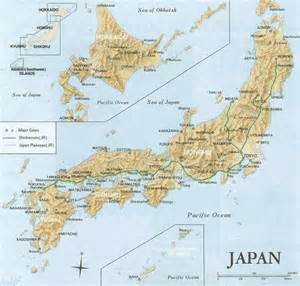 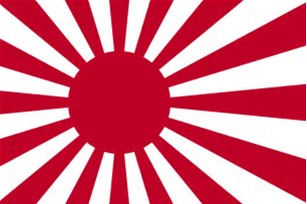